Chapter 9: Resolving Conflicts and Preventing Violence
Unit 3: Healthy and Safe Relationships
Objectives
Maintain knowledge of why conflicts occur and how to prevent them
Understand conflicts can be resolved through negotiation or mediation
List forms of violence and ways to protect yourself
Prevent abuse and learn ways to overcome abuse
Causes of Conflict
Lesson 1
UNderstanding Conflict
Conflict: any disagreement, struggle, or fight
Interpersonal conflict: conflicts between people or groups of people
Usually occur when one party's needs, wishes, or beliefs clash with the other party
Internal conflicts: conflicts that take place within an individual
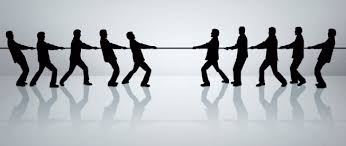 Causes of Conflict
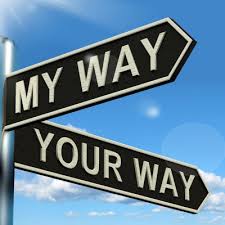 Power struggles
Personal loyalties
Jealousy and envy
Property disputes
Conflicting attitudes and values
Lack of respect
Consequences of COnflict
Conflict is a normal part of life
Conflict can bring about positive/negative results
Working on solving an issue can bring about better communication (positive)
Getting an individual to view something in a different way (positive)
Strengthen relationships (positive)
Adding stress (negative)
Harm social and physical health (negative)
Cause a person to lose their job (negative)
How can we prevent conflict?
Resolving Conflicts
LEsson 2
Resolving Conflicts
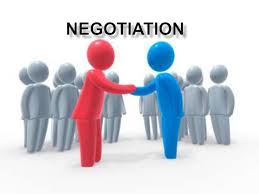 Minor conflicts can often be resolved with compromising
What do you do if you and your sibling disagree about what to watch on TV?
Negotiation: the use of communication and compromise to settle a disagreement 
This involves finding an agreement that both sides can accept
The Negotiation Process
The Mediation Process
Mediation: bringing in a neutral third party to help others resolve their conflicts peacefully
Effective mediation:
Neutrality: mediator must be an outsider who has no stake in the dispute
Confidentiality: respecting the privacy of both parties and keeping detail a secret
Well-defined ground rules
Peer mediation
Peer mediation: process in which specially trained students help each other resolve conflicts peacefully
Peer mediation involves:
Making introductions
Establishing ground rules
Hearing each side
Exploring solutions
Wrapping it up
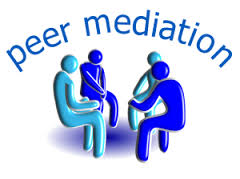 Understanding Violence
Lesson 3
Causes of Violence
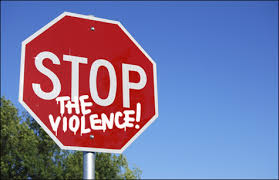 Violence: the threatened or actual use of physical force or power to harm another person or to damage property
Causes of violence include:
Alcohol and drug use
Mental and emotional problems
Availability of weapons
Violence in the media 
Gang violence
Types of Violence
Violence can be physical or sexual
Nearly half of the victims of violent crimes knew their attacker
Assault: an unlawful physical attack or threat of attack
Random violence: violence committed for no particular reason
Homicide: the willful killing of one human being by another
Sexual Violence
Sexual violence: any form of unwelcome sexual contact directed at an individual
Sexual assault: any intentional sexual attack against another person
In 2012, 73,000 sexual assaults were reported in the US
Rape: any form of sexual intercourse that takes place against a person's will.
How do you protect yourself?
Be aware of your surroundings
Refuse to go anywhere alone—especially if you don't know the other person
Attend gatherings with friends
Avoid alcohol and drugs
Trust your instincts
Hate Crimes
Hate crime: crime motivated by hatred or prejudice against a particular group
Hate crimes can be in the following forms:
Harassment
Vandalism
Arson
Assault and Homicide
Preventing and Overcoming Abuse
Lesson 4
Forms of Abuse
Physical abuse: a pattern of intentionally causing bodily harm or injury to another person
Emotional abuse: pattern of attacking another person's emotional development an sense of worth
Verbal abuse: the use of words to mistreat or injure another person
Sexual abuse: pattern of sexual contact that is forced upon a person against the person's will
Stalking: repeatedly following, harassing, or threatening an individual
Date Rape and Acquaintance Rape
Date rape: one person in a dating relationship forces the other person to take part in sexual intercourse
More than 40% of female rape victims and more than 10% of male rape victims are romantically involved with their attackers
Acquaintance rape: attacker is someone the victim knows casually or considers a friend
Affects male victims most often
Alcohol plays a major role in date rape
Rohypnol ("Roofies"), GHB, and ketamine
Overcoming Abuse
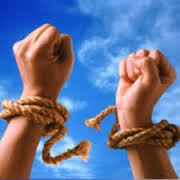 Counseling can help survivors of abuse recover from its effects
People who have survived rape or abuse may have a variety of emotions
Survivors can seek support from the following:
Parents, guardians, other trust adults
Teachers, coaches, school nurses, or guidance counselors
Members of the clergy
Police
Private physicians or ER
Shelters for victims
Rape crisis center
Therapists, counselors, or support groups
Reference
Bronson, Mary H. Florida Health. McGraw-Hill, 2015.